Day Three 1.9.2019
3rd/5th/6th periods you will start on slide FIVE.
7th period begins on the next slide.
7th period catchup  copy notes
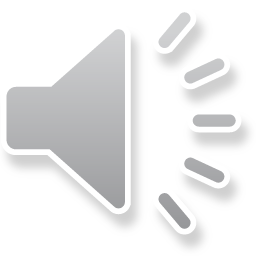 A = a  ( ah)
B = be
C = ce
D = de
E = e ( eh/ ā)
F = efe
G = ge (HHeh/ HHā/ hey)
H= hache (ah cheh/ ah ch)
I = i (ski / ēē)
J = jota (HHō tah)
7th period catchup  copy notes
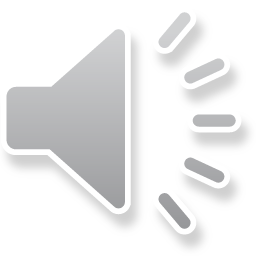 K = ka
L =ele
LL =elle (eh yeh/ ā yā )
M =eme
N =ene
Ñ = eñe (eh nyeh/ ā nyā )
O = o
P = pe
Q = ku
R = ere
RR = erre (roll r’s)
S =ese
7th period catchup  copy notes
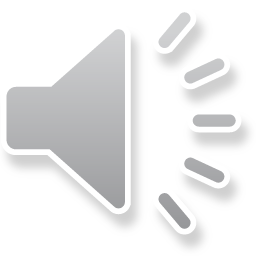 T = te
U = u
V = ve
W = doble ve/ doble u
X = equis (eh Kēēs/ ā Kēēs)
Y = I griega (ēē grēē eh gah)
                (ēē grēē ā gah)

Z = zeta (seh tah/  sā tah)
Fecha: Hoy es miercoles el nueve de enero 2019.
Objetivo:tlw use alfabeto nonsequencially and follow classroom commands.

Hazlo ahora= Do it now= bellwork
Direcciones: ¿Que (what) escribe?
Ka o de  i a ka ese
Eme e eme pe hache i ese
All about me – Modelo en tu papel de vocabulario.
Mi nombre es_____.=  Mi nombre es (your first name).
Mi apellido es______.= Mi apellido es(your last name).
Mi calle es_________ .= Mi calle es (your Street name).
Revista de tarea (review of homework& Friday’s test)¿Cómo se escribe tu nombre, tu apellido y tu calle?
Modelo:
1.Mi nombre es Michele.  M -   I  -  C   -   H   -   E  -  L  -  E
  					    eme  - i - ce –hache- e – ele – e

2.(apellido)
3.(calle)
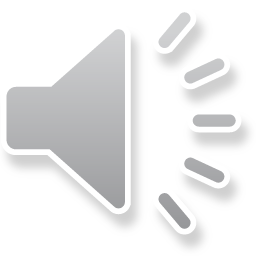 Practica el alfabeto
De A – Z     y     de Z –A
         (de=from)       (y = and)